Foundations of Cryptography
Digital Signatures
Slides by Vinod Vaikuntanathan (Edited): https://mit6875.github.io/
Recall: Message Authentication Codes
m
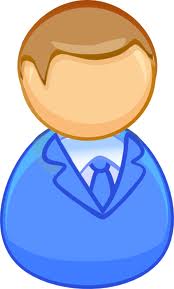 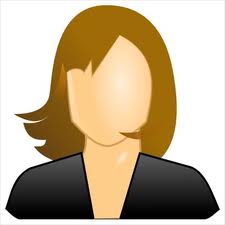 sk
sk
Authenticity: Bob wants to ensure that the message came from Alice.
Needs Bob and Alice to share a secret key beforehand.
Digital Signatures: Public-key Analog of MACs
Alice
vk
m
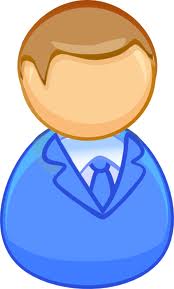 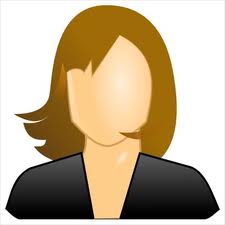 sk
(Public) verification keys are stored in a “directory”.
Only Alice can produce signatures; but Bob (or indeed, anyone else) can verify them.
Digital Signatures vs. MACs
Signatures
MACs
Publicly Verifiable
Privately Verifiable
Transferable
Not Transferable
Does not provide Non-Rep.
Provides Non-Repudiation
(is this a good thing or a bad thing?)
Other Applications
Alice
pk,vk
1. Certificates, or a public-key directory in practice:
Trusted Certificate Authority, e.g. Verisign, Let’s Encrypt.
Other Applications
Digital Signatures: Definition
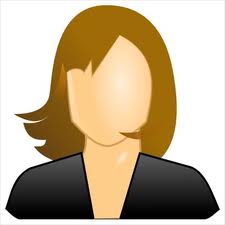 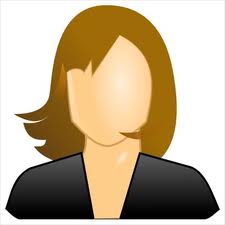 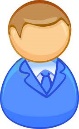 Digital Signatures: Security
“The adversary after seeing signatures of many msgs, should not be able to produce a signature of any new msg.”
Chosen-message attack
Existential Forgery
EUF-CMA Security
(Existentially Unforgeable against a Chosen Message Attack)
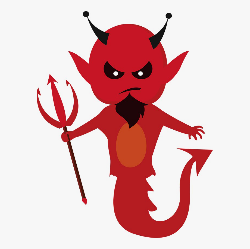 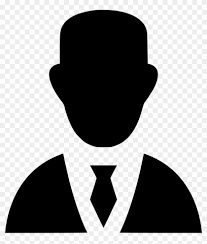 Challenger
Eve
poly many times
[Speaker Notes: Encryption has to be probabilistic.]
Strong EUF-CMA Security
(Existentially Unforgeable against a Chosen Message Attack)
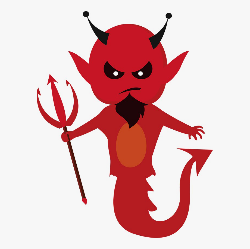 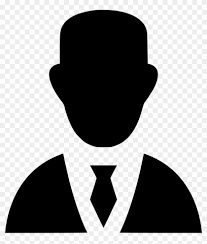 Challenger
Eve
poly many times
[Speaker Notes: Encryption has to be probabilistic.]
Lamport (One-time) Signatures
How to sign a bit
?
[Speaker Notes: No proof here because we will prove the stronger statement in a few slides]
Lamport (One-time) Signatures
How to sign n bits
?
How to Sign Polynomially Many Bits
(with a fixed verification key)
Idea: Hash the message into n bits and sign the hash.
How to Sign Polynomially Many Bits
(with a fixed verification key)
So far, only one-time security…
Constructing a Signature Scheme
Theorem [Naor-Yung’89, Rompel’90] (EUF-CMA-secure) Signature schemes exist assuming that one-way functions exist.
TODAY:(EUF-CMA-secure) Signature schemes exist assuming that collision-resistant hash functions exist.
(Many-time) Signature Scheme
In four+ steps
Step 1. Stateful, Growing Signatures. Idea: Signature Chains
Step 2. How to Shrink the signatures. Idea: Signature Trees
Step 3. How to Shrink Alice’s storage. 	Idea: Pseudorandom Trees
Step 4. How to make Alice stateless. 	Idea: Randomization
Step 5 (optional). How to make Alice stateless and deterministic.  Idea: PRFs.
Step 1: Stateful Many-time Signatures
Alice
Idea: Signature Chains.
Step 1: Stateful Many-time Signatures
Alice
Idea: Signature Chains.
Step 1: Stateful Many-time Signatures
Alice
Idea: Signature Chains.
Step 1: Stateful Many-time Signatures
Alice
Idea: Signature Chains.
Step 1: Stateful Many-time Signatures
Alice
Idea: Signature Chains.
Step 1: Stateful Many-time Signatures
Alice
Idea: Signature Chains.
Step 1: Stateful Many-time Signatures
Idea: Signature Chains.
Two major problems:
(Many-time) Signature Scheme
In four+ steps
Step 1. Stateful, Growing Signatures. Idea: Signature Chains
Step 2. How to Shrink the signatures. Idea: Signature Trees
Step 2.
How to Shrink the signatures.
Alice
Step 2.
How to Shrink the signatures.
Alice
Step 2.
How to Shrink the signatures.
Step 2.
How to Shrink the signatures.
Step 2.
How to Shrink the signatures.
Step 2.
How to Shrink the signatures.
Step 2.
How to Shrink the signatures.
Step 2.
How to Shrink the signatures.
Step 2.
How to Shrink the signatures.
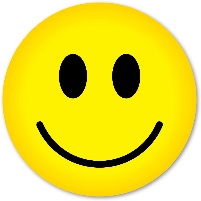 GOOD NEWS:
Each verification key (incl. at the leaves) is used only once, so one-time security suffices!
Step 2.
How to Shrink the signatures.
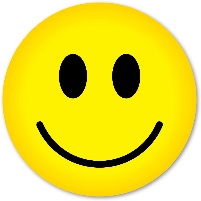 GOOD NEWS:
Step 2.
How to Shrink the signatures.
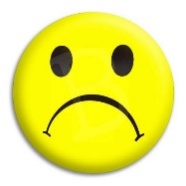 BAD NEWS:
(Many-time) Signature Scheme
In four+ steps
Step 1. Stateful, Growing Signatures. Idea: Signature Chains
Step 2. How to Shrink the signatures. Idea: Signature Trees
Step 3. How to Shrink Alice’s storage. 	Idea: Pseudorandom Trees
Step 3.
Pseudorandom Signature Trees.
Tree of pseudorandom values:
Step 3.
Pseudorandom Signature Trees.
Tree of pseudorandom values:
Step 3.
Pseudorandom Signature Trees.
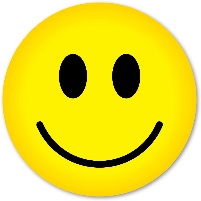 GOOD NEWS:
Short signatures and small storage for the signer
Step 3.
Pseudorandom Signature Trees.
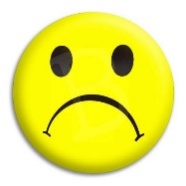 BAD NEWS:
Signer needs to keep a counter indicating which leaf (which tells her which secret key) to use next.
(Many-time) Signature Scheme
In four+ steps
Step 1. Stateful, Growing Signatures. Idea: Signature Chains
Step 2. How to Shrink the signatures. Idea: Signature Trees
Step 3. How to Shrink Alice’s storage. 	Idea: Pseudorandom Trees
Step 4. How to make Alice stateless. 	Idea: Randomization
Step 4.
Statelessness via Randomization
Step 4.
Statelessness via Randomization
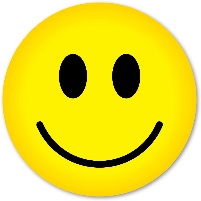 GOOD NEWS:
No need to keep state.
Step 4.
Statelessness via Randomization
Key Idea:
(Many-time) Signature Scheme
In four+ steps
Step 1. Stateful, Growing Signatures. Idea: Signature Chains
Step 2. How to Shrink the signatures. Idea: Signature Trees
Step 3. How to Shrink Alice’s storage. 	Idea: Pseudorandom Trees
Step 4. How to make Alice stateless. 	Idea: Randomization
Step 5 (optional). How to make Alice stateless and deterministic.  Idea: PRFs.
Step 5.
Making the Signer Deterministic.
Key Idea:
That’s it for the construction.
Direct Constructions
“Hash-and-Sign”: Secure in the “random oracle model”.
“Vanilla” RSA Signatures
Start with any trapdoor permutation, e.g. RSA.
Problem: Existentially forgeable!
“Vanilla” RSA Signatures
Problem: Existentially forgeable!
Problem: Malleable!
“Vanilla” RSA Signatures
Fundamental Issues:
1. Can ”reverse-engineer” the message starting from the signature  (Attack 1)
2. Algebraic structure allows malleability (Attack 2)
How to Fix Vanilla RSA
Start with any trapdoor permutation, e.g. RSA.
So, what is H? Some very complicated “hash” function.
How to Fix Vanilla RSA
Start with any trapdoor permutation, e.g. RSA.
H should be at least one-way to prevent Attack #1.
How to Fix Vanilla RSA
Start with any trapdoor permutation, e.g. RSA.
Hard to “algebraically manipulate” H(m) into H(related m’).
(to prevent Attack #2.)
How to Fix Vanilla RSA
Start with any trapdoor permutation, e.g. RSA.
Collision-resistance does not seem to be enough.  (Given a CRHF h(m), you may be able to produce h(m’) for related m’.)
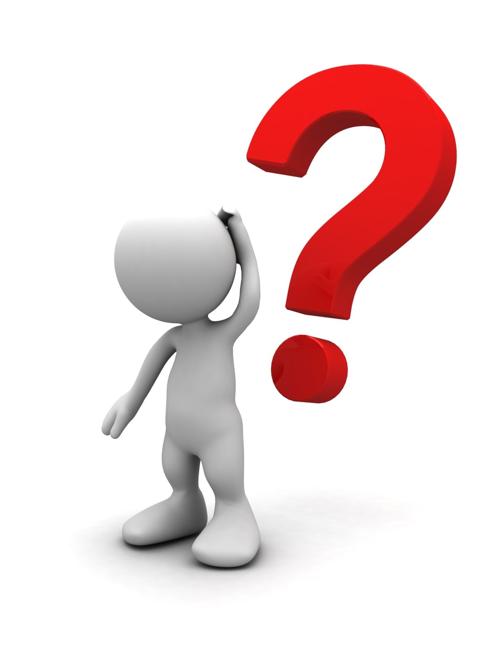 The Random Oracle Heuristic
Want: A public H that is “non-malleable”.
Given H(m), it is hard to produce H(m’) for any non-trivially related m’.
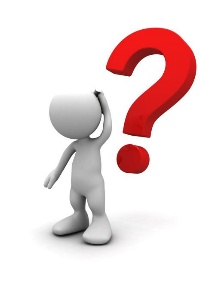 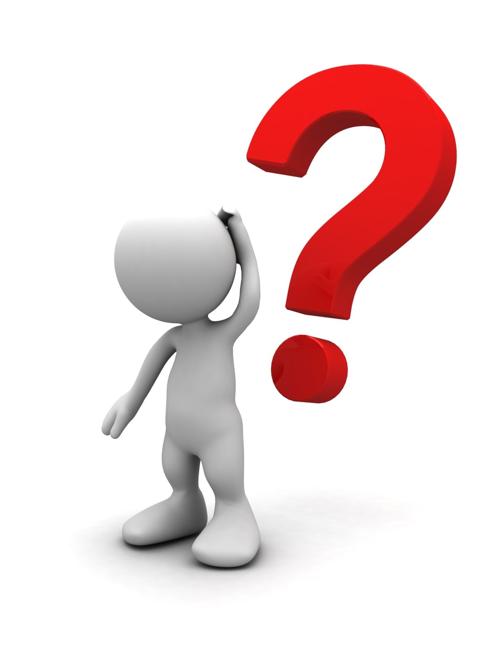 The Random Oracle Heuristic
Proxy: A public H that “behaves like a random function”
)
Random Oracle Heuristic:
Reality:
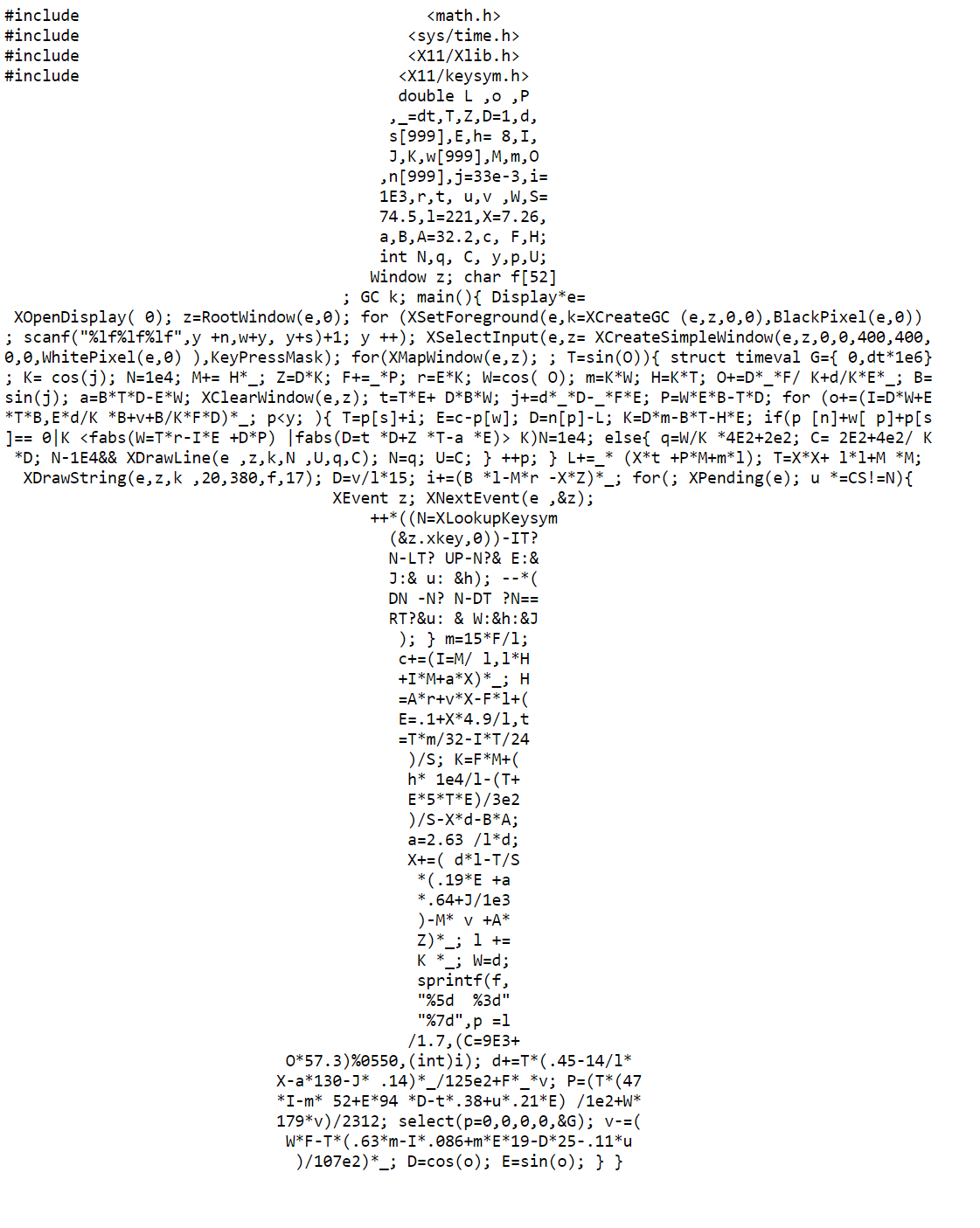 H
H
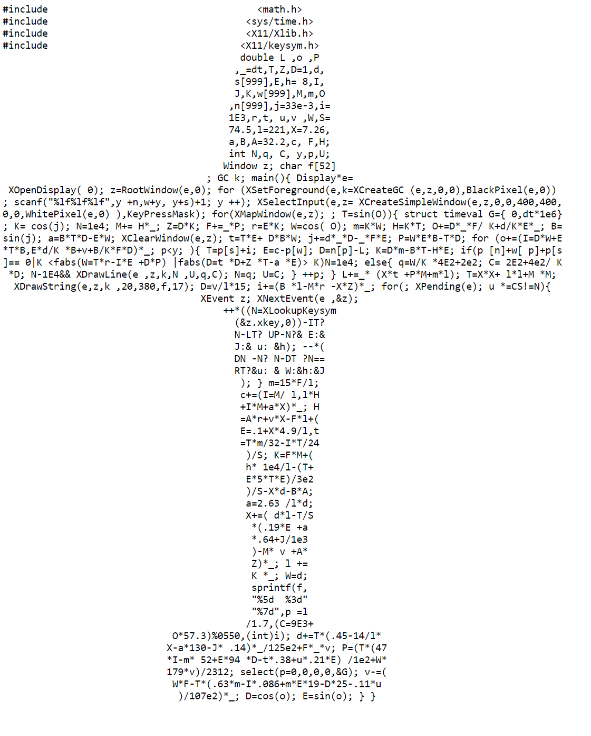 H is virtually a black box.
The only way to compute H is by calling the oracle.
Proof
“Give me H(m)”
“Give me a signature of m”
Proof
Hash Query: m
“trap”
“normal”
Sign Query: m
Proof
Hash Query: m
Sign Query: m
“trap”
Bottomline: Hashed RSA
(PKCS Standard, used everywhere)
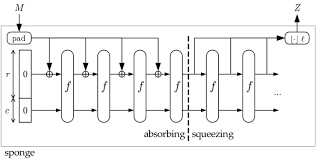 … and believe that SHA-3 ”acts like a random function”. That’s the heuristic. On the one hand, it doesn’t make any sense, but on the other, it has served us well so far. No attacks against RSA + SHA-3, for example.